СЕМІНАР
Бронювання
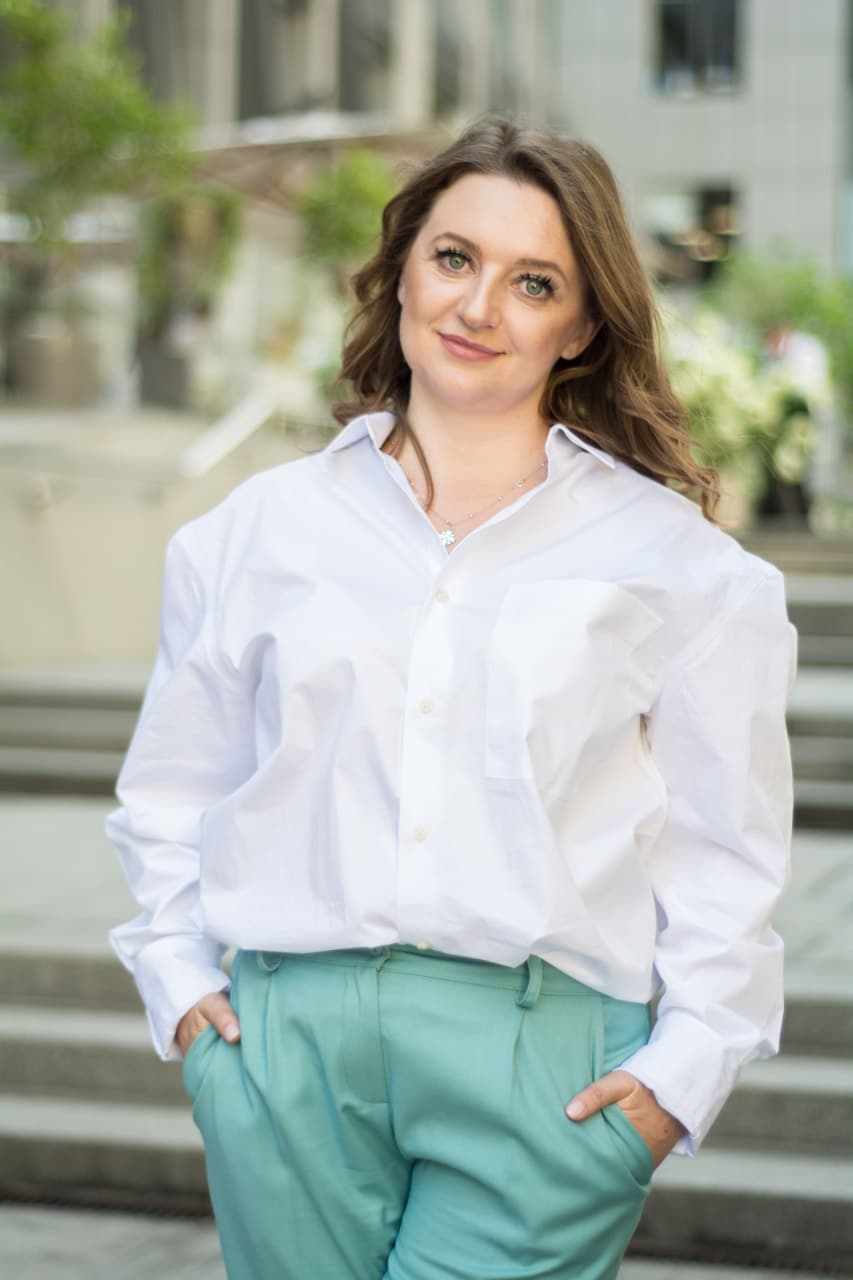 ЕКСПЕРТ З ПИТАТЬ ТРУДОВОГО ЗАКОНОДАВСТВА ТА ОПЛАТИ ПРАЦІ
Лектор-практик
Шістнадцятирічний досвід роботи з трудовим законодавством та оплатою праці;
автор тижневика «Дебет-Кредит», автор видань «Заробітна плата»,
Галина 
КАЗНАЧЕЙ
Критерії бронювання за 
Постановою № 76
__
3
БРОНЮВАННЯ ЗА НОВИМИ ПРАВИЛАМИ
Цей Порядок визначає механізм бронювання під час воєнного стану засобами Єдиного державного вебпорталу електронних послуг (далі - Портал Дія) військовозобов'язаних, які пропонуються до бронювання на період мобілізації та на воєнний час, які працюють або проходять службу:
в органах державної влади, інших державних органах, органах місцевого самоврядування (далі - державні органи);
в органах державної влади, інших державних органах, Національній поліції, Національному антикорупційному бюро, Державному бюро розслідувань, органах прокуратури, БЕБ, ДСНС, Державній кримінально-виконавчій службі, Службі судової охорони, в судах, установах системи правосуддя та органах досудового розслідування (крім військовозобов'язаних, зазначених в абзаці другому цього пункту), а також на штатних посадах патронатних служб державних органів, юрисдикція яких поширюється на всю територію України;
на підприємствах, в установах та організаціях, які в установленому порядку визначено критично важливими для забезпечення потреб Збройних Сил, інших військових формувань в особливий період (далі - критично важливі підприємства);
на підприємствах, в установах та організаціях, які в установленому порядку визначено критично важливими для функціонування економіки та забезпечення життєдіяльності населення в особливий період (далі - критично важливі установи);
KAZNACHEI
_
БРОНЮВАННЯ ЗА НОВИМИ ПРАВИЛАМИ
3. Бронювання військовозобов'язаних,, здійснюється за списками військовозобов'язаних, які пропонуються до бронювання на період мобілізації та на воєнний час (далі - список), в електронній формі засобами Порталу Дія.
Заброньованим військовозобов'язаним надається відстрочка від призову на військову службу під час мобілізації (далі - відстрочка).
Не підлягають бронюванню військовозобов'язані, які згідно із законом не підлягають призову на військову службу під час мобілізації.
Військовозобов'язані, підлягають бронюванню незалежно від військового звання, віку та військово-облікової спеціальності.
KAZNACHEI
_
5
БРОНЮВАННЯ ЗА НОВИМИ ПРАВИЛАМИ
Строк дії відстрочки не може перевищувати:
строку проведення мобілізації - для військовозобов'язаних, зазначених в абзацах другому і третьому пункту 1 цього Порядку; (органи державної влади)
строку дії контракту (договору) на поставку товарів, виконання робіт і надання послуг, необхідних для забезпечення потреб Збройних Сил, інших військових формувань, - для військовозобов'язаних, зазначених в абзаці четвертому пункту 1 цього Порядку; (критично важливі для потреб ЗСУ)
12 місяців - для військовозобов'язаних, зазначених в абзацах п'ятому та сьомому пункту 1 цього Порядку; (на підприємствах, в установах та організаціях, які в установленому порядку визначено критично важливими для функціонування економіки та забезпечення життєдіяльності населення в особливий період (далі - критично важливі установи);)
строку договору (контракту) або строку, на який їх обрано (призначено), - для військовозобов'язаних, зазначених в абзаці шостому пункту 1 цього Порядку. (спеціалізовані установи ООН)
KAZNACHEI
_
6
БРОНЮВАННЯ ЗА НОВИМИ ПРАВИЛАМИ
Керівники органів державної влади, інших державних органів, органів місцевого самоврядування, підприємств, установ та організацій відповідають за включення військовозобов'язаних працівників до списків.
KAZNACHEI
_
7
БРОНЮВАННЯ ЗА НОВИМИ ПРАВИЛАМИ
Кількість військовозобов'язаних, які займають посади на критично важливому підприємстві, в критично важливій установі і відповідно до закону підлягають бронюванню, повинна становити не більше 50 відсотків загальної кількості військовозобов'язаних працівників.
Кількість військовозобов'язаних, які підлягають бронюванню, може становити понад 50 відсотків за окремим рішенням Міністра оборони.
Військовозобов'язаним працівникам критично важливих підприємств, критично важливих установ, які включаються до списків, повинна бути нарахована щомісячна заробітна плата протягом строку, на який надано відстрочку від призову на військову службу під час мобілізації та на воєнний час, не нижче за розмір мінімальної заробітної плати по країні, помноженої на коефіцієнт 2,5 (крім державних і комунальних підприємств, установ і організацій, господарських товариств, у статутному капіталі яких більше 50 відсотків акцій (часток) належать державі або які перебувають у комунальній власності, та господарських товариств, більше 50 відсотків акцій (часток) яких належать господарським товариствам, частка держави або комунальної власності в яких становить 100 відсотків, резидентів Дія Сіті, юридичних осіб - релігійних організацій, а також працівників суб’єктів господарювання - виробників електричної та теплової енергії, до складу яких входять виробничі (генеруючі) потужності, що були зруйновані або пошкоджені внаслідок збройної агресії Російської Федерації, підприємств, що обслуговують об’єкти, внесені до секторального переліку об’єктів критичної інфраструктури сектору системи життєзабезпечення, працівників операторів газорозподільних систем, визначених наказом таких операторів, які виконують аварійно-відновлювальні роботи газорозподільних систем у складі аварійних бригад, здійснюють запобіжні заходи для безаварійної експлуатації систем газопостачання, нафтопереробних підприємств, у статутному капіталі яких більше 25 відсотків акцій (часток) належать державі, які визначені Міненерго критично важливими для функціонування економіки та забезпечення життєдіяльності населення в особливий період).
KAZNACHEI
_
8
БРОНЮВАННЯ ЗА НОВИМИ ПРАВИЛАМИ
Зміни з березня 2025 року
мобілізовані після 18 травня 2024 року включаються до загальної кількості військовозобов’язаних для бронювання
 
Відтепер до загальної кількості військовозобов'язаних працівників включаються особи, призвані на військову службу під час мобілізації після 18 травня 2024 року (абзац 2 пункту 12 Порядку № 76).
 
Це означає, що якщо на вашому підприємстві є працівники, мобілізовані після 18 травня 2024 року, вони будуть враховані у загальну чисельність військовозобов'язаних. Це, своєю чергою, дозволить забронювати більшу кількість працівників. Проте, слід врахувати, що для реалізації цієї зміни в системі "Дія" може знадобитися деякий час.
 
Нагадаємо, що згідно з абзацом першим пункту 12 Порядку № 76, до загальної кількості військовозобов'язаних, які підлягають бронюванню, не включаються:
 
військовозобов'язані жінки.
кінцеві бенефіціарні власники критично важливих підприємств та установ, які не є їхніми працівниками
З 2 квітня працівники заброньовані за іншим підприємством
KAZNACHEI
_
9
ЗМІНИ В ПИТАННЯХ БРОНЮВАННЯ
Зміни в Порядку # 76!

Опубліковано 02.04.2025!

Основні зміни 

1️⃣ У загальній кількості військовозобов’язаних,  відтепер не будуть враховуватися 
військовозобов’язані, заброньовані за іншими підприємствами.

Тобто, якщо працівник заброньований за сумісництвом ( на іншому підприємстві) за основним місцем роботи він вже не буде враховуватися в загальну кількість військовозобовʼязаних. 

2️⃣ Можна бронювати до 75 % кількості військовозобов’язаних працівників підприємств, що здійснюють виробництво, транспортування теплової енергії та надають послуги споживачам з постачання теплової енергії, централізованого постачання гарячої води, централізованого водопостачання та централізованого водовідведення, управління побутовими
відходами.

3️⃣«Бронювання або анулювання відстрочки військовозобов’язаних, які займають
посади протезистів-ортезистів, техніків-протезистів-ортезистів, інженерів-технологів-протезистів, інженерів-протезистів, механіків протезно-ортопедичних виробів, за
умови виконання ними не менш як 50 % норми робочого часу протягом останніх трьох місяців, що передують даті подання списку, з відповідним обґрунтуванням, здійснюється засобами Порталу Дія за списками або заявою в електронній формі про анулювання бронювання військовозобов’язаного працівника, які формуються
уповноваженою особою Мінсоцполітики на підставі обґрунтованого подання критично важливого підприємства.
БРОНЮВАННЯ ЗА НОВИМИ ПРАВИЛАМИ
Кількість військовозобов'язаних, які займають посади на критично важливому підприємстві, і підлягають бронюванню, повинна становити не більше 50 відсотків загальної кількості військовозобов'язаних працівників.
Кількість військовозобов'язаних, які підлягають бронюванню, може становити понад 50 відсотків за окремим рішенням Міністра оборони.
KAZNACHEI
_
11
БРОНЮВАННЯ ЗА НОВИМИ ПРАВИЛАМИ
У загальній кількості військовозобов’язаних, зазначених у пунктах 6-10 цього Порядку, не враховуються 

військовозобов’язані-жінки, 
військовозобов’язані, які перебувають на військовому обліку в СБУ, розвідувальних органах України,
військовозобов’язані, зазначені в абзацах другому - шостому пункту 5 цього Порядку, 
а також військовозобов’язані, заброньовані за іншими підприємствами, установами, організаціями.


До загальної кількості військовозобов’язаних працівників враховуються працівники, призвані на військову службу під час мобілізації після 18 травня 2024 року.
KAZNACHEI
_
12
БРОНЮВАННЯ ЗА НОВИМИ ПРАВИЛАМИ
У разі коли на критично важливому підприємстві, в критично важливій установі працює один військовозобов'язаний працівник, який відповідно до закону підлягає бронюванню, встановлені пунктами 8 і 9 цього Порядку обмеження щодо кількості військовозобов'язаних, які підлягають бронюванню, до таких критично важливих підприємств, критично важливих установ не застосовуються.

Тобто, цього працівна можна забронювати
KAZNACHEI
_
13
БРОНЮВАННЯ ЗА НОВИМИ ПРАВИЛАМИ
Для цілей бронювання військовозобов'язаних, засобами Порталу Дія Мінекономіки формує та веде Єдиний перелік органів державної влади, інших державних органів, органів місцевого самоврядування, підприємств, установ та організацій для бронювання військовозобов'язаних (далі - Єдиний перелік), до якого включаються державні органи та органи, зазначені в абзаці третьому пункту 1 цього Порядку, критично важливі підприємства, критично важливі установи.

Мінекономіки вносить до Єдиного переліку державні органи та органи. Відповідний державний орган, який прийняв рішення про визначення підприємств, установ, організацій критично важливими підприємствами, критично важливими установами, вносить до Єдиного переліку такі критично важливі підприємства та критично важливі установи.
KAZNACHEI
_
14
БРОНЮВАННЯ ЗА НОВИМИ ПРАВИЛАМИ
Включення, критично важливого підприємства, критично важливої установи до Єдиного переліку здійснюється на підставі поданого Мінекономіки або державним органом повідомлення про включення до Єдиного переліку (далі - повідомлення), яке формується засобами Порталу Дія у довільній формі, придатній для сприйняття його змісту.
Повідомлення формується уповноваженою особою Мінекономіки, державного органу засобами Порталу Дія шляхом підключення до робочих місць після проходження нею ідентифікації та автентифікації з використанням кваліфікованого електронного підпису або удосконаленого електронного підпису.
KAZNACHEI
_
15
БРОНЮВАННЯ ЗА НОВИМИ ПРАВИЛАМИ
Під час формування повідомлення шляхом інформаційної взаємодії отримуються/підтверджуються такі відомості з Єдиного державного реєстру юридичних осіб, фізичних осіб - підприємців та громадських формувань щодо державного органу, критично важливого підприємства, критично важливої установи:
повне найменування юридичної особи та відокремленого структурного підрозділу юридичної особи (у разі наявності);
код згідно з ЄДРПОУ юридичної особи (у разі наявності) та відокремленого структурного підрозділу юридичної особи (у разі наявності);
місцезнаходження юридичної особи та відокремленого підрозділу юридичної особи (у разі наявності) (крім критично важливих підприємств, а також критично важливих установ, які визначені Мінстратегпромом).
KAZNACHEI
_
16
БРОНЮВАННЯ ЗА НОВИМИ ПРАВИЛАМИ
Формування повідомлення автоматично припиняється або його подання блокується засобами Порталу Дія, якщо зазначені у повідомленні відомості:
не підтверджуються відомостями з Єдиного державного реєстру юридичних осіб, фізичних осіб - підприємців та громадських формувань;
надані не в повному обсязі;
не узгоджуються між собою.
KAZNACHEI
_
17
БРОНЮВАННЯ ЗА НОВИМИ ПРАВИЛАМИ
Державний орган подає засобами Порталу Дія шляхом підключення до робочих місць повідомлення про зміни до Єдиного переліку в разі:
підтвердження критично важливому підприємству, критично важливій установі статусу критично важливих для забезпечення потреб Збройних Сил, інших військових формувань або функціонування економіки та забезпечення життєдіяльності населення в особливий період;
зміни ліміту бронювання.
Державний орган подає засобами Порталу Дія шляхом підключення до робочих місць повідомлення про виключення державного органу, критично важливого підприємства, критично важливої установи з Єдиного переліку в разі:
позбавлення підприємства, установи, організації статусу критично важливої установи державним органом, який прийняв рішення про визначення їх критично важливою установою;
завершення критично важливим підприємством виробництва товарів, виконання робіт і надання послуг для забезпечення потреб Збройних Сил, інших військових формувань;
ліквідації державного органу, підприємства, установи, організації.
KAZNACHEI
_
18
БРОНЮВАННЯ ЗА НОВИМИ ПРАВИЛАМИ
Керівник критично важливого підприємства, критично важливої установи або уповноважена ним особа може подати заяву в електронній формі засобами Порталу Дія та отримати інформацію про військовозобов'язаних в державному органі, на критично важливому підприємстві, в критично важливій установі, яким надана відстрочка та які переведені на спеціальний військовий облік, що міститься в Єдиному державному реєстрі призовників, військовозобов'язаних та резервістів, а саме про:
прізвище, власне ім'я, по батькові (за наявності);
реєстраційний номер облікової картки платника податків або серію (за наявності) та номер паспорта громадянина України (для фізичних осіб, які через свої релігійні переконання відмовилися від прийняття реєстраційного номера облікової картки платника податків, офіційно повідомили про це відповідному контролюючому органу і мають відмітку в паспорті громадянина України);
дату народження;
ознаку військового обліку за призначенням (загальний або спеціальний);
дату закінчення строку дії відстрочки та перебування на спеціальному військовому обліку.
KAZNACHEI
_
19
БРОНЮВАННЯ ЗА НОВИМИ ПРАВИЛАМИ
Бронювання військовозобов'язаних, Порядку, здійснюється засобами Порталу Дія за списками, які формуються керівником державного органу, критично важливого підприємства, критично важливої установи або уповноваженою ним особою.
У разі відсутності у критично важливого підприємства, критично важливої установи коду згідно з ЄДРПОУ або технічної можливості формування списку засобами Порталу Дія критично важливе підприємство, критично важлива установа подають список до відповідного державного органу, який прийняв рішення про визначення їх критично важливим підприємством, критично важливою установою.
Державний орган, який прийняв рішення про визначення підприємства, установи, організації критично важливим підприємством, критично важливою установою, подає список засобами Порталу Дія шляхом підключення до робочих місць після проходження уповноваженою особою державного органу ідентифікації та автентифікації з використанням кваліфікованого електронного підпису або удосконаленого електронного підпису.
KAZNACHEI
_
20
БРОНЮВАННЯ ЗА НОВИМИ ПРАВИЛАМИ
У списку зазначаються такі відомості щодо:
1) державного органу, критично важливого підприємства, критично важливої установи:
повне найменування юридичної особи або відокремленого структурного підрозділу юридичної особи;
код згідно з ЄДРПОУ юридичної особи (у разі наявності) або відокремленого структурного підрозділу юридичної особи (у разі наявності);
місцезнаходження юридичної особи або відокремленого підрозділу юридичної особи (крім критично важливих підприємств, а також критично важливих установ, які визначені Мінстратегпромом);
прізвище, власне ім'я, по батькові (за наявності) керівника юридичної особи або відокремленого структурного підрозділу юридичної особи;
KAZNACHEI
_
21
БРОНЮВАННЯ ЗА НОВИМИ ПРАВИЛАМИ
У списку зазначаються такі відомості щодо:
2) військовозобов'язаного:
прізвище, власне ім'я, по батькові (за наявності);
реєстраційний номер облікової картки платника податків або серія (за наявності) та номер паспорта громадянина України (для фізичних осіб, які через свої релігійні переконання відмовилися від прийняття реєстраційного номера облікової картки платника податків, офіційно повідомили про це відповідному контролюючому органу і мають відмітку в паспорті громадянина України);
строк дії відстрочки.
KAZNACHEI
_
22
БРОНЮВАННЯ ЗА НОВИМИ ПРАВИЛАМИ
Під час формування списку отримуються такі відомості:
з Єдиного державного реєстру призовників, військовозобов'язаних та резервістів - відомості про загальну кількість військовозобов'язаних в державному органі, на критично важливому підприємстві, в критично важливій установі, які формуються на підставі даних з реєстру застрахованих осіб Державного реєстру загальнообов'язкового державного соціального страхування, загальну кількість військовозобов'язаних в державному органі, на критично важливому підприємстві, в критично важливій установі, яким надана відстрочка та які переведені на спеціальний військовий облік;
KAZNACHEI
_
23
БРОНЮВАННЯ ЗА НОВИМИ ПРАВИЛАМИ
Під час формування списку отримуються такі відомості:
Єдиного державного реєстру юридичних осіб, фізичних осіб - підприємців та громадських формувань – 
повне найменування юридичної особи та відокремленого структурного підрозділу юридичної особи; 
код згідно з ЄДРПОУ юридичної особи та відокремленого структурного підрозділу юридичної особи; 
місцезнаходження юридичної особи та відокремленого підрозділу юридичної особи (крім критично важливих підприємств, а також критично важливих установ, які визначені Мінстратегпромом); 
прізвище, власне ім'я, по батькові (за наявності) керівника юридичної особи та відокремленого структурного підрозділу юридичної особи; 

прізвище, власне ім'я, по батькові (за наявності) та реєстраційний номер облікової картки платника податків або серія (за наявності) та номер паспорта громадянина України (для фізичних осіб, які через свої релігійні переконання відмовилися від прийняття реєстраційного номера облікової картки платника податків, офіційно повідомили про це відповідному контролюючому органу і мають відмітку в паспорті громадянина України) кінцевого бенефіціарного власника критично важливого підприємства, критично важливої установи.
KAZNACHEI
_
24
БРОНЮВАННЯ ЗА НОВИМИ ПРАВИЛАМИ
Формування списку засобами Порталу Дія завершується накладенням кваліфікованого електронного підпису або удосконаленого електронного підпису керівника державного органу, критично важливого підприємства, критично важливої установи або особи, яка може вчиняти дії від імені юридичної особи, відокремленого підрозділу юридичної особи, відомості про яку містяться в Єдиному державному реєстрі юридичних осіб, фізичних осіб - підприємців та громадських формувань, або керівника державного органу, який прийняв рішення про визначення відповідного підприємства, установи, організації критично важливим підприємством чи критично важливою установою, або уповноваженої ним особи та надсилається до Єдиного державного реєстру призовників, військовозобов'язаних та резервістів.
KAZNACHEI
_
25
БРОНЮВАННЯ ЗА НОВИМИ ПРАВИЛАМИ
Протягом 72 годин з моменту формування списку засобами Єдиного державного реєстру призовників, військовозобов'язаних та резервістів переведення військовозобов'язаного на спеціальний військовий облік на строк дії відстрочки здійснюється автоматично у разі, коли військовозобов'язаний:
перебуває на військовому обліку;
перебуває у трудових відносинах з державним органом, критично важливим підприємством, критично важливою установою;
уточнив персональні дані, зазначені у пункті 2 розділу II "Прикінцеві та перехідні положення" Закону України від 11 квітня 2024 р. N 3633-IX "Про внесення змін до деяких законодавчих актів України щодо окремих питань проходження військової служби, мобілізації та військового обліку";
не перебуває у розшуку.
KAZNACHEI
_
26
БРОНЮВАННЯ ЗА НОВИМИ ПРАВИЛАМИ
Інформація (відомості, дані) про надання відстрочки від призову на військову службу під час мобілізації (бронювання) відображається у військово-обліковому документі в електронній формі.
KAZNACHEI
_
27
3. Не менше ніж 20 000,00 грн: ключовий аспект для отримання статусу критично важливого та для бронювання працівника.


3.1 Які виплати входять розмір 20 000 для отримання критичності. Які відомості і з яких рядків звітності використовувати. Чи можна орієнтуватися лише на розяснення Мінекономіки

3.2. Нарахована зарплата заброньованому працівнику не менше ніж 20 000,00 грн: а як діяти, якщо працінвикі був частину місяця у відпустці на лікарняному в прогулі?

3.3  Як правильно виконувати вимогу «не менше ніж 2,5 МЗП» заброньованому суміснику або тому, який працює на умовах неповної зайнятості;
__
28
СЕРЕДНЯ ЗАРПЛАТА 20 000,00 ЯК ОДИН З КРИТЕРІЇВ БРОНЮВАННЯ
Ці Критерії та порядок відповідно до Закону України "Про мобілізаційну підготовку та мобілізацію" встановлюють механізм визначення підприємств, установ та організацій, які є критично важливими для функціонування економіки та забезпечення життєдіяльності населення в особливий період, а також критично важливими для забезпечення потреб Збройних Сил, інших військових формувань в особливий період.
__
29
СЕРЕДНЯ ЗАРПЛАТА 20 000,00 ЯК ОДИН З КРИТЕРІЇВ БРОНЮВАННЯ
Обов’язкові критерії
відсутність заборгованості із сплати податків до державного і місцевих бюджетів та єдиного внеску на загальнообов'язкове державне соціальне страхування, що підтверджується довідкою про відсутність заборгованості з платежів, контроль за справлянням яких покладено на контролюючі органи, або витягом з інформаційної системи органів ДПС щодо статусу розрахунків платника з бюджетом та цільовими фондами, засвідченим керівником підприємства, установи, організації;
__
30
СЕРЕДНЯ ЗАРПЛАТА 20 000,00 ЯК ОДИН З КРИТЕРІЇВ БРОНЮВАННЯ
Обов’язкові критерії
6) розмір нарахованої середньої заробітної плати застрахованих осіб - працівників:
державних і комунальних підприємств, установ і організацій, а також господарських товариств, у статутному капіталі яких більше 50 відсотків акцій (часток) належать державі або перебувають в комунальній власності, та господарських товариств, більше 50 відсотків акцій (часток) яких належать господарським товариствам, частка держави або комунальної власності в яких становить 100 відсотків, операторів газорозподільних систем за останній календарний місяць становить не менше розміру середньої заробітної плати у регіоні за IV квартал 2021 р. (відповідно до даних Держстату), що підтверджується довідкою, наданою підприємством, установою, організацією, господарським товариством;)
__
31
СЕРЕДНЯ ЗАРПЛАТА 20 000,00 ЯК ОДИН З КРИТЕРІЇВ БРОНЮВАННЯ
Обов’язкові критерії
підприємств, установ, організацій за останній календарний місяць становить не нижче за розмір мінімальної заробітної плати по країні, помноженої на коефіцієнт 2,5, що підтверджується довідкою, наданою підприємством, установою, організацією (крім державних і комунальних підприємств, установ і організацій, господарських товариств, у статутному капіталі яких більше 50 відсотків акцій (часток) належать державі або перебувають у комунальній власності, та господарських товариств, більше 50 відсотків акцій (часток) яких належать господарським товариствам, частка держави або комунальної власності в яких становить 100 відсотків, операторів газорозподільних систем);
__
32
СЕРЕДНЯ ЗАРПЛАТА 20 000,00 ЯК ОДИН З КРИТЕРІЇВ БРОНЮВАННЯ
Обов’язкові критерії

Мінекономіки в своєму листі від від 07.03.2025 р. N 2704-25/20968-01зазначили:

1. розрахунок середньої заробітної плати рекомендуємо здійснювати відповідно до  таблиці податкового розрахунку (мова йде про об'єднаний звіт);
2.  шляхом ділення суми рядків
✔️1.1 “сума нарахованої заробітної платиˮ;
✔️1.3 “сума оплати перших п’яти днів тимчасової непрацездатності, що здійснюється за рахунок коштів платників податківˮ, 
✔️1.4 “сума допомоги по тимчасовій непрацездатності, яка виплачується за рахунок коштів Пенсійного фонду Україниˮ
НА 
✔️рядок 103 “Кількість застрахованих осіб у звітному періоді, яким нараховано заробітну платуˮ. 

( в рядку 103 зазначаємо тільки тих, хто отримує саме зарплату . 
За договорами ЦПХ не зарплати, а винагороди і договори ЦПХ, вважаю, тут не мають бути)
__
33
СЕРЕДНЯ ЗАРПЛАТА 20 000,00 ЯК ОДИН З КРИТЕРІЇВ БРОНЮВАННЯ
Обов’язкові критерії
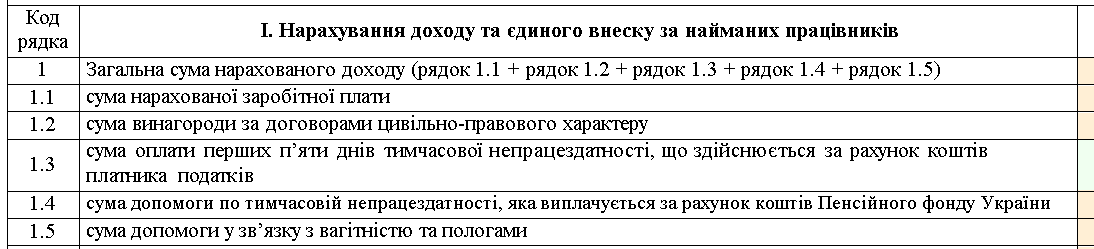 __
34
СЕРЕДНЯ ЗАРПЛАТА 20 000,00 ЯК ОДИН З КРИТЕРІЇВ БРОНЮВАННЯ
Інформація в рядку 103 (в 4 кварталі 105 )
В рядку 103 зарплатного звіту показуємо тільки працівників !
Фахівці Вінницького  ПФУ надали роз'яснення!


1️⃣Першу щомісячну звітність за січень 2025 року слід подати не пізніше 20 лютого.
2️⃣Зараз є 3 типи Податкового розрахунку:  
➖«Звітний» – звіт подаємо за звітний період уперше.
➖«Звітний новий» – звіт подаємо з метою уточнення внесених відомостей (виправлення помилок) щодо реквізитів та/або сумових показників вже після подання розрахунку типу «Звітний», але до закінчення граничного строку звітування.
➖«Уточнюючий» – подаємо у разі, коли помилки виявили після закінчення граничного строку подання.
__
35
СЕРЕДНЯ ЗАРПЛАТА 20 000,00 ЯК ОДИН З КРИТЕРІЇВ БРОНЮВАННЯ
Інформація в рядку 103 (в 4 кварталі 105 )
В рядку 103 зарплатного звіту показуємо тільки працівників !
Фахівці Вінницького  ПФУ надали роз'яснення!

3️⃣ У розділі з інформацією про чисельність працівників змінилася нумерація рядків. Особливо важливі рядки 101, 101.1, і 103 – їх дані враховуємо для виконання квоти нормативу із працевлаштування осіб з інвалідністю, обчислення середньої зарплати та статусу критичного підприємства. 

❗️Варто звернути увагу на те, що помилки у цих рядках виправити неможливо. Для відображення кількісних показників щодо працівників використовуються наступні рядки:

➖рядок 101 – середньооблікова кількість штатних працівників за звітний період, у тому числі:
➖рядок 101.1 – працівників, яким відповідно до чинного закону встановлено інвалідність;
➖рядок 101.2 – працівників, що мають додаткові гарантії в сприянні працевлаштуванню;
➖рядок 102 – облікова кількість штатних працівників;
__
36
СЕРЕДНЯ ЗАРПЛАТА 20 000,00 ЯК ОДИН З КРИТЕРІЇВ БРОНЮВАННЯ
Інформація в рядку 103 (в 4 кварталі 105 )

➖❗️рядок 103 – кількість застрахованих осіб у звітному періоді, яким нараховано заробітну плату (крім осіб, яким у звітному періоді нараховано грошове забезпечення) заповнюється на підставі інформації, відображеної в Додатку 1, а саме – включає виключно працівників, з якими укладено трудові договори (контракти) та яким нараховано заробітну плату у звітному періоді;

рядки 106, 107  – кількість жінок та чоловіків. Ці рядки розшифровують значення рядка 103;
рядок 108 – кількість створених нових робочих місць у звітному періоді.
__
37
СЕРЕДНЯ ЗАРПЛАТА 20 000,00 ЯК ОДИН З КРИТЕРІЇВ БРОНЮВАННЯ
Інформація в рядку 103 
         Згідно з п. 1 розд. ІІІ Порядку у рядку 103 «Кількість застрахованих осіб у звітному періоді, яким нараховано заробітну плату (крім осіб, яким у звітному періоді нараховано грошове забезпечення)» (далі – рядок 103) Розрахунку зазначається кількість застрахованих осіб у звітному періоді, яким нараховано заробітну плату (крім осіб, яким у звітному періоді нараховано грошове забезпечення).
         В додатку Д1 «Відомості про нарахування заробітної плати (доходу, грошового забезпечення) застрахованим особам» (далі – додаток 1) до Розрахунку персоніфіковано по кожній застрахованій особі відображається сума нарахованої заробітної плати (доходу, грошового забезпечення).
__
38
СЕРЕДНЯ ЗАРПЛАТА 20 000,00 ЯК ОДИН З КРИТЕРІЇВ БРОНЮВАННЯ
Інформація в рядку 103 
       Згідно з п. 1 розд. IV Порядку стосовно однієї застрахованої особи допускається декілька записів у додатку Д1 до Розрахунку, якщо протягом одного звітного (податкового) періоду застрахованій особі були здійснені нарахування виплат за поточні та майбутні (відпускні, допомога у зв’язку з вагітністю та пологами), за минулі (тимчасова непрацездатність та перебування у відпустці у зв’язку з вагітністю та пологами і нарахування сум заробітної плати (доходу) за виконану роботу (надані послуги), строк виконання якої (яких) перевищує календарний місяць, а також за відпрацьований час після звільнення з роботи або згідно з рішенням суду – сум середньої заробітної плати за вимушений прогул) періоди.
__
39
СЕРЕДНЯ ЗАРПЛАТА 20 000,00 ЯК ОДИН З КРИТЕРІЇВ БРОНЮВАННЯ
Інформація в рядку 103 
         Отже, серед іншого в додатку Д1 до Розрахунку зазначається інформація, зокрема і про нараховану у звітному періоді заробітну плату працівників, з якими укладено трудові договори (контракти).
         Кількість таких працівників зазначається в рядку 103 Розрахунку.
         При цьому до рядка 103 Розрахунку не включаються працівники стосовно яких у додатку Д1 до Розрахунку зазначено тільки кількість днів перебування у трудових відносинах, проте ним не здійснювалося нарахування заробітної плати у звітному періоді, зокрема, у зв’язку із:         -відпусткою без збереження заробітної плати (якщо така відпустка тривала протягом всього звітного періоду);         -перебуванням протягом всього звітного періоду на лікарняному, який фактично буде оплачений тільки в наступному звітному періоді;         -перебуванням протягом всього звітного періоду у відпустці (оскільки відпускні були нараховані в попередньому звітному періоді);         -іншими підставами, визначеними законодавством.
__
40
ЗАРПЛАТА НЕ МЕНШЕ 20 000,00 КОЖНОМУ ЗАБРОНЬОВАНОМУ
15. Єдиний перелік містить такі відомості щодо:
3) державного органу, підприємства, установи, що подає списки:
повне найменування юридичної особи та відокремленого структурного підрозділу юридичної особи (у разі наявності);
код згідно з ЄДРПОУ юридичної особи (у разі наявності) та відокремленого структурного підрозділу юридичної особи (у разі наявності);
місцезнаходження юридичної особи та відокремленого підрозділу юридичної особи (у разі наявності) (крім критично важливих підприємств, а також критично важливих установ, які визначені Мінстратегпромом);
підстава внесення до переліку;
дата прийняття і номер рішення відповідного державного органу про визначення підприємства, установи, організації критично важливим підприємством чи критично важливою установою, рішення МЗС, Секретаріату Кабінету Міністрів України про затвердження переліку критично важливих установ;
реквізити відповідного рішення щодо збільшення ліміту бронювання;
ліміт бронювання;
кінцева дата бронювання;
відмітка про обов'язковість перевірки на відповідність вимогам, визначеним в абзаці третьому пункту 8 цього Порядку.
__
41
ЗАРПЛАТА НЕ МЕНШЕ 20 000,00 КОЖНОМУ ЗАБРОНЬОВАНОМУ
Надана відстрочка підлягає анулюванню в разі:
1) закінчення строку її дії;
2) завершення критично важливим підприємством виробництва товарів, виконання робіт і надання послуг для забезпечення потреб Збройних Сил, інших військових формувань;
3) позбавлення підприємства, установи, організації статусу критично важливого підприємства, критично важливої установи державним органом, який прийняв рішення про визначення їх критично важливою установою;
4) ліквідації органу державної влади, іншого державного органу, органу місцевого самоврядування, критично важливого підприємства, критично важливої установи;
5) звільнення військовозобов’язаного з органу державної влади, іншого державного органу, органу місцевого самоврядування, критично важливого підприємства, критично важливої установи (крім звільнення з посади з подальшим призначенням на іншу посаду в межах одного органу державної влади, іншого державного органу, органу місцевого самоврядування, критично важливого підприємства, критично важливої установи);
__
42
ЗАРПЛАТА НЕ МЕНШЕ 20 000,00 КОЖНОМУ ЗАБРОНЬОВАНОМУ
Надана відстрочка підлягає анулюванню в разі:
6) тимчасового припинення дії трудового договору військовозобов’язаного з критично важливим підприємством, критично важливою установою;
7) обґрунтованого подання керівника органу державної влади, іншого державного органу, органу місцевого самоврядування засобами Порталу Дія;

8) обґрунтованого подання керівника критично важливого підприємства, критично важливої установи, але не частіше ніж один раз на п’ять календарних днів засобами Порталу Дія;


9) надання відстрочки з інших причин, визначених статтею 23 Закону України “Про мобілізаційну підготовку та мобілізацію”;
10) припинення укладеного договору (контракту) або закінчення строку призначення - для працівників спеціалізованих установ ООН, міжнародних судових органів, міжнародних та неурядових організацій та установ, членом, учасником або спостерігачем у яких є Україна відповідно до укладених міжнародних договорів України;
__
43
ЗАРПЛАТА НЕ МЕНШЕ 20 000,00 КОЖНОМУ ЗАБРОНЬОВАНОМУ
Надана відстрочка підлягає анулюванню в разі:
11) невиконання оператором протимінної діяльності протягом шести місяців робіт з розмінування (гуманітарного розмінування) за сертифікованим процесом (процесами) на основі інформації, поданої Центром протимінної діяльності;
12) невідповідності військовозобов’язаного умовам, зазначеним в абзаці третьому пункту 8 цього Порядку;
13) звільнення з посади священнослужителя (за заявою ДЕСС в електронній формі про анулювання бронювання військовозобов’язаного працівника, що формується на основі інформації, поданої юридичною особою - релігійною організацією);
{Пункт 31 доповнено підпунктом 13 згідно з Постановою КМ № 1498 від 26.12.2024}
14) виключення суб’єкта господарювання з переліку, зазначеного в абзаці п’ятнадцятому пункту 5 цього Порядку, або працівника суб’єкта господарювання із складу бригади, зазначеної в абзаці п’ятнадцятому пункту 5 цього Порядку.
__
44
ЗАРПЛАТА НЕ МЕНШЕ 20 000,00 КОЖНОМУ ЗАБРОНЬОВАНОМУ
Орган, який прийняв рішення про визначення підприємства, установи, організації критично важливими для функціонування економіки та забезпечення життєдіяльності населення в особливий період, 

здійснює моніторинг діяльності таких підприємств, установ, організацій за звітний податковий період,

 зокрема щодо виконання вимог, визначених в абзаці третьому пункту 8 Порядку 76 

та у разі потреби проводить перевірку відповідності підприємства, установи, організації, які визначені критично важливими для функціонування економіки та забезпечення життєдіяльності населення в особливий період, критеріям, зазначеним у пункті 2 цих Критеріїв та порядку, протягом діяльності підприємства, установи, організації з дати прийняття рішення про визначення їх критично важливими для функціонування економіки та забезпечення життєдіяльності населення в особливий період.
__
45
ЗАРПЛАТА НЕ МЕНШЕ 20 000,00 КОЖНОМУ ЗАБРОНЬОВАНОМУ
За результатами проведеної перевірки відповідно до абзацу першого цього пункту орган приймає одне з таких рішень:
про невідповідність підприємства, установи, організації критеріям, зазначеним у пункті 2 цих Критеріїв та порядку, або невиконання вимог, визначених в абзаці третьому пункту 8 Порядку. N 76, а також скасовує їх статус критично важливих для функціонування економіки та забезпечення життєдіяльності населення в особливий період;
__
46
ЗАРПЛАТА НЕ МЕНШЕ 20 000,00 КОЖНОМУ ЗАБРОНЬОВАНОМУ
Підприємства, установи, організації, яким скасовано статус критично важливих для функціонування економіки та забезпечення життєдіяльності населення в особливий період у зв'язку з невиконанням вимог, визначених в абзаці третьому пункту 8 Порядку. N 76, не можуть бути визначені критично важливими для функціонування економіки та забезпечення життєдіяльності населення в особливий період раніше ніж через шість місяців після скасування зазначеного статусу.
__
47
ЗАРПЛАТА НЕ МЕНШЕ 20 000,00 КОЖНОМУ ЗАБРОНЬОВАНОМУ
Нарахована зарплата заброньованому працівнику не менше ніж 20 000,00 грн: а як діяти, якщо працівник був частину місяця у відпустці на лікарняному в прогулі?

Як правильно виконувати вимогу «не менше ніж 2,5 МЗП» заброньованому суміснику або тому, який працює на умовах неповної зайнятості;
__
48
ЗАРПЛАТА НЕ МЕНШЕ 20 000,00 КОЖНОМУ ЗАБРОНЬОВАНОМУ
Зарплата, що це ? 

Стаття 1. Закон про оплату праці Заробітна плата
Заробітна плата - це винагорода, обчислена, як правило, у грошовому виразі, яку за трудовим договором роботодавець виплачує працівникові за виконану ним роботу.
Розмір заробітної плати залежить від складності та умов виконуваної роботи, професійно-ділових якостей працівника, результатів його праці та господарської діяльності підприємства.
__
49
ЗАРПЛАТА НЕ МЕНШЕ 20 000,00 КОЖНОМУ ЗАБРОНЬОВАНОМУ
Стаття 2. Структура заробітної плати
Основна заробітна плата. Це - винагорода за виконану роботу відповідно до встановлених норм праці (норми часу, виробітку, обслуговування, посадові обов'язки). Вона встановлюється у вигляді тарифних ставок (окладів) і відрядних розцінок для робітників та посадових окладів для службовців.
Додаткова заробітна плата. Це - винагорода за працю понад установлені норми, за трудові успіхи та винахідливість і за особливі умови праці. Вона включає доплати, надбавки, гарантійні і компенсаційні виплати, передбачені чинним законодавством; премії, пов'язані з виконанням виробничих завдань і функцій.
Інші заохочувальні та компенсаційні виплати. До них належать виплати у формі винагород за підсумками роботи за рік, премії за спеціальними системами і положеннями, виплати в рамках грантів, компенсаційні та інші грошові і матеріальні виплати, які не передбачені актами чинного законодавства, або які провадяться понад встановлені зазначеними актами норми.
__
50
ЗАРПЛАТА НЕ МЕНШЕ 20 000,00 КОЖНОМУ ЗАБРОНЬОВАНОМУ
Інші виплати, що не належать до фонду оплати праці 

     3.2. Допомоги  та  інші  виплати,  що здійснюються за рахунок коштів фондів державного соціального страхування:
допомога по тимчасовій непрацездатності;
допомога по вагітності та пологах;
допомога при народженні дитини;
допомога  по  догляду за дитиною до досягнення нею трирічного віку;
допомога на поховання;

     3.3. Оплата  перших п'яти днів тимчасової непрацездатності за  рахунок коштів підприємства, установи, організації.
__
51
ЗАРПЛАТА НЕ МЕНШЕ 20 000,00 КОЖНОМУ ЗАБРОНЬОВАНОМУ
Вимога про 20 000 нарахованої зарплати заброньованого працівника не стосується:

державних і комунальних підприємств, установ та організацій;
підприємств, де державна або комунальна частка у власності перевищує 50%;
резидентів Дія.City;
релігійних організацій;
працівників аварійних бригад газорозподільних систем, які виконують ремонтні та запобіжні роботи і визнані Міненерго критично важливими для економіки та життєдіяльності населення.
__
52
ЗАРПЛАТА НЕ МЕНШЕ 20 000,00 КОЖНОМУ ЗАБРОНЬОВАНОМУ
Прийняття працівника не початку місяця

Працівник також  потрібно нарахувати зарплату не нижче за 20000 грн. 



Звільнення працівника в середині місяця чи на початку місяця Працівник також  потрібно нарахувати зарплату не нижче за 20000 грн.
__
53
Обов’язкове звіряння списків персонального військового обліку для отримання статусу критично важливого підприємства
__
54
ЗВІРЯННЯ СПИСКІВ ДЛЯ БРОНЮВАННЯ
__
55
ЗВІРЯННЯ СПИСКІВ ДЛЯ БРОНЮВАННЯ
1. Відомості щодо військовозобов’язаних, які заброньовані на період мобілізації та на воєнний час, виокремлюються у списках персонального військового обліку військовозобов’язаних..

2. Звіряння облікових даних списків персонального військового обліку з їх військово-обліковими документами здійснюється відповідно до графіка звіряння, затвердженого керівниками відповідних державних органів, органів місцевого самоврядування, підприємств, установ та організацій.
Під час звіряння перевіряються наявність та стан військово-облікових документів призовників, військовозобов’язаних та резервістів.
Державні органи, органи місцевого самоврядування, підприємства, установи та організації у п’ятиденний строк з дня проведення звіряння вносять до списків персонального військового обліку зміни облікових даних, виявлені під час їх звіряння, та надсилають щомісяця до 5 числа до відповідних районних (міських) територіальних центрів комплектування та соціальної підтримки, органів СБУ, відповідних підрозділів розвідувальних органів повідомлення про зміну облікових даних (у разі наявності).
__
56
ЗВІРЯННЯ СПИСКІВ ДЛЯ БРОНЮВАННЯ
3. Звіряння даних списків персонального військового обліку призовників, військовозобов’язаних та резервістів, які працюють, на підприємствах, в установах та організаціях, з обліковими даними документів ТЦК, органів СБУ, відповідних підрозділів розвідувальних органів, на території відповідальності яких вони перебувають, здійснюється відповідно до графіка звіряння, затвердженого розпорядженням голови відповідної районної, районної у мм. Києві та Севастополі держадміністрації, міського голови.
4. Особи, відповідальні за ведення військового обліку, у визначені графіком звіряння строки прибувають до ТЦК, органів СБУ, відповідних підрозділів розвідувальних органів для проведення звіряння даних списків персонального військового обліку (копій їх військово-облікових документів) з обліковими документами районних (міських) територіальних центрів комплектування та соціальної підтримки, органів СБУ, відповідних підрозділів розвідувальних органів.
__
57
Чи впливає на бронювання відсутність проходження ВЛК, несвоєчасне уточнення даних, неповідомлення до ТЦК про зміну облікових даних.
__
58
ЗВІРЯННЯ СПИСКІВ ДЛЯ БРОНЮВАННЯ
Бронювання військовозобов’язаних на період мобілізації та на воєнний час, затвердженого постановою КМУ від 27.01.2023 №76 протягом 72 годин з моменту формування та подання списку через портал «Дія» бронювання здійснюється автоматично, якщо військовозобов’язаний:

перебуває на військовому обліку;
перебуває у трудових відносинах з підприємством, яке подає його на бронювання;
уточнив персональні дані, зазначені у пункті 2 розділу II «Прикінцеві та перехідні положення» Закону України від 11.04.2024 № 3633-IX «Про внесення змін до деяких законодавчих актів України щодо окремих питань проходження військової служби, мобілізації та військового обліку»;
не перебуває у розшуку.


Якщо є порушення? 
поява у Реєстрі (електронному кабінеті Резерв+) статусу «Порушення правил військового обліку» або статусу «У розшуку».
__
59
ВАШІ ЗАПИТАННЯ
__
60
60